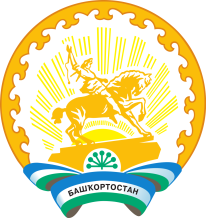 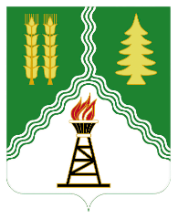 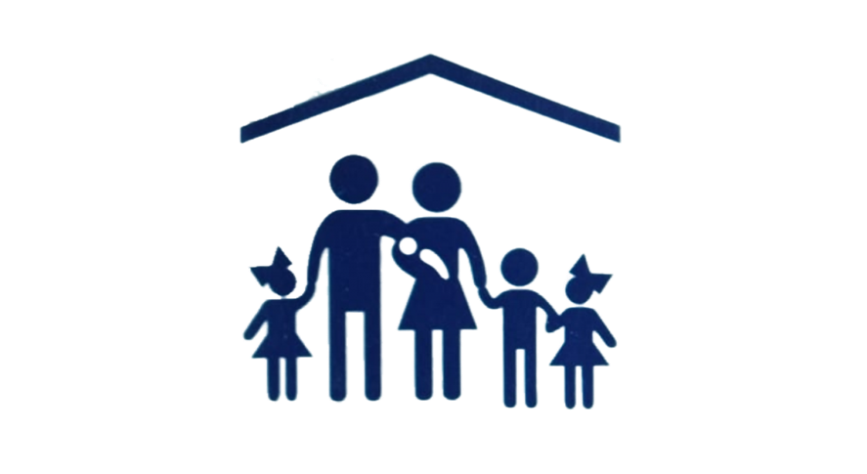 Мустаева Лира Рифкатовна 
заместитель главы Администрации по социальным вопросам и кадрам муниципального район Краснокамский район 
Республики Башкортостан
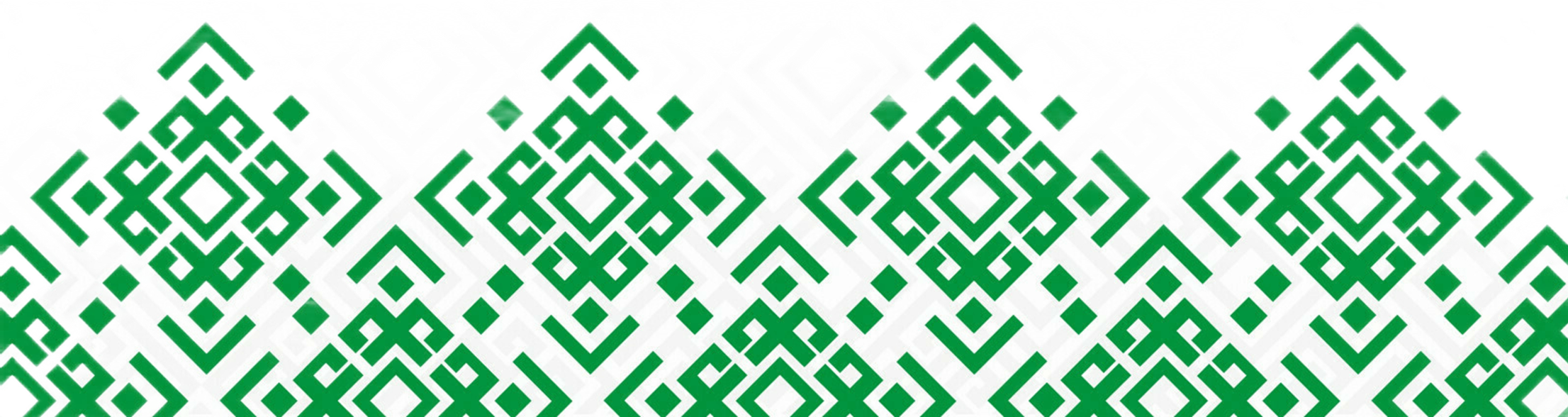 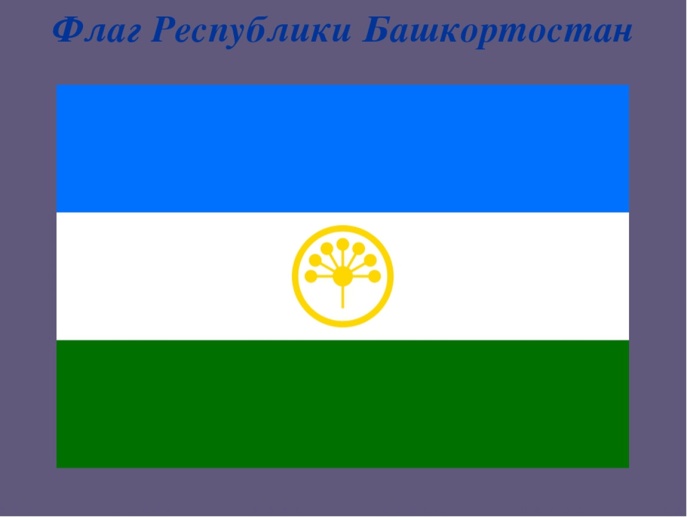 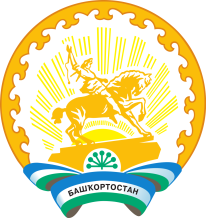 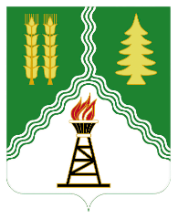 Семейно-консультативный центр 
«Краснокамская семья»
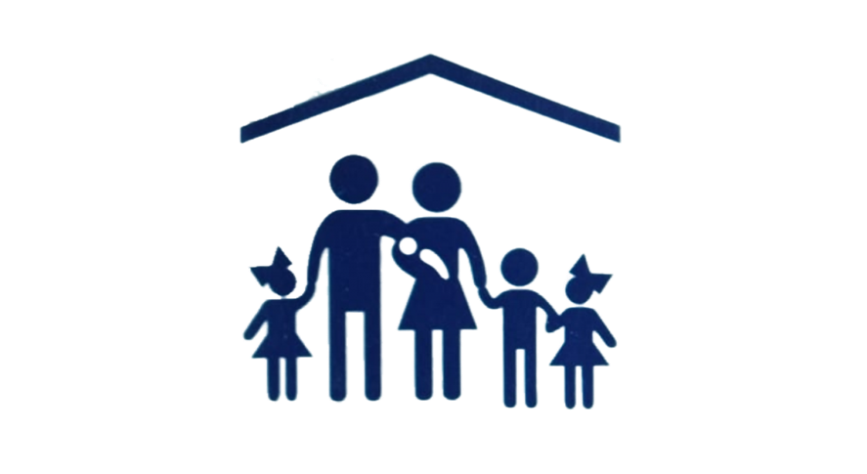 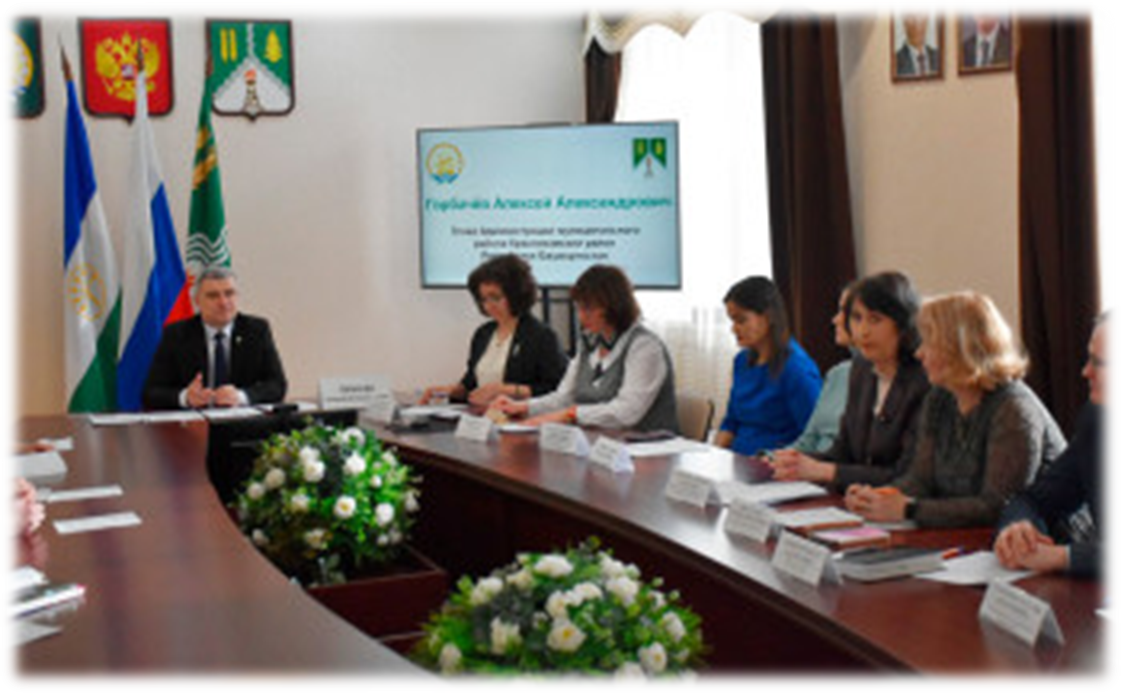 Постановлением Администрации района от 15.02.2024 г. №104 «Об организации деятельности семейно-консультативного центра «Краснокамская семья» в районе создан семейно – консультативный Центр «Краснокамская семья»
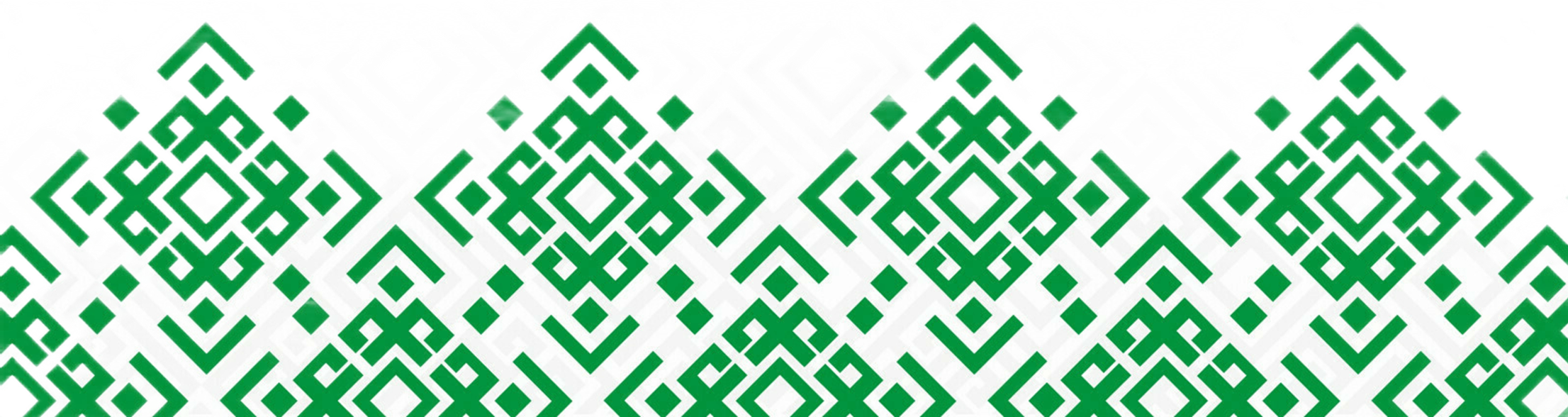 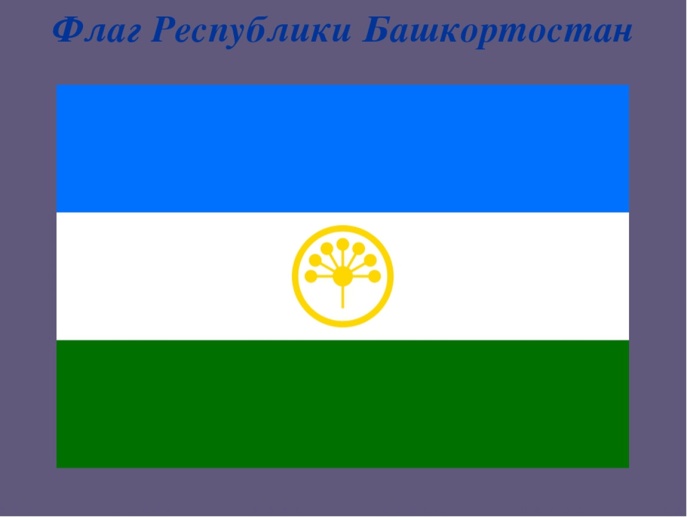 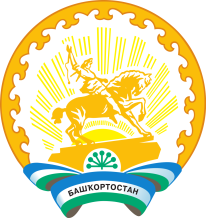 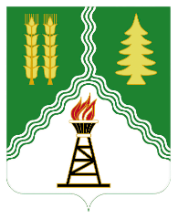 Семейно-консультативный центр 
«Краснокамская семья»
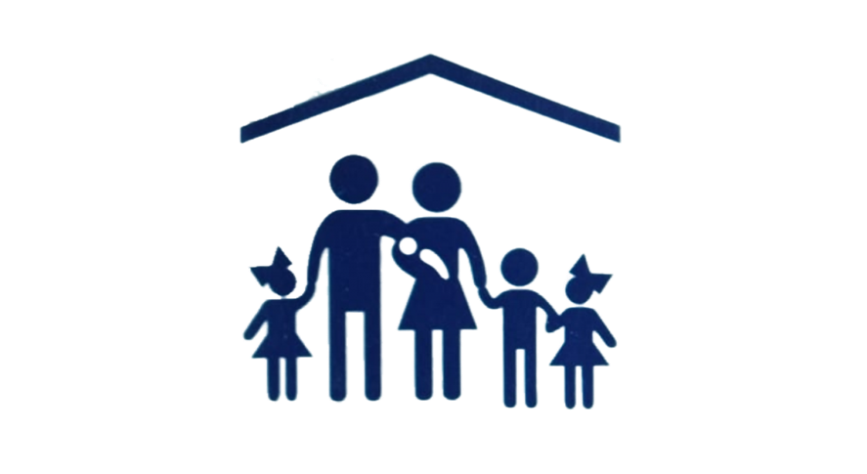 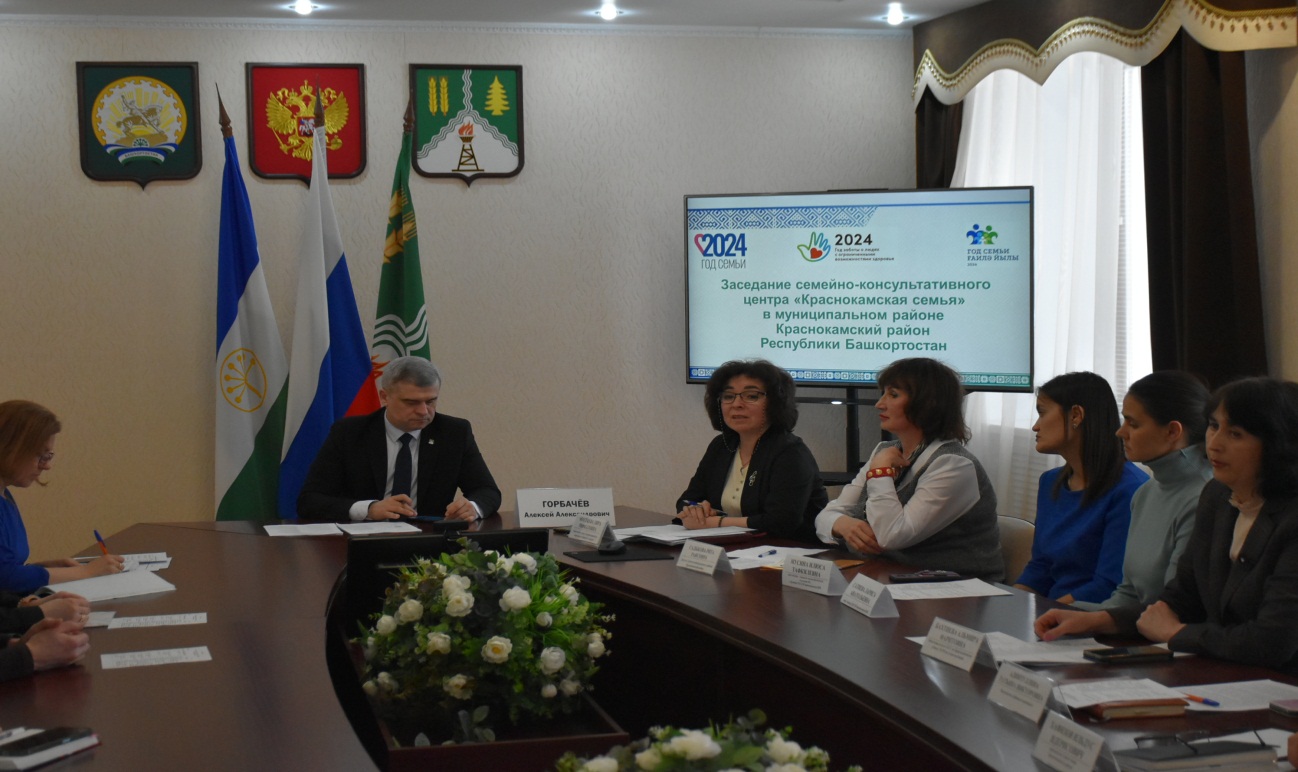 Состав Центра: 
представители здравоохранения, Центра занятости населения по Краснокамскому району, Службы семьи в Краснокамском районе, отдела опеки и попечительства Администрации, образования, культуры, отдела ЗАГС Краснокамского района, психологи, председатель Совета отцов района, председатель Женсовета.
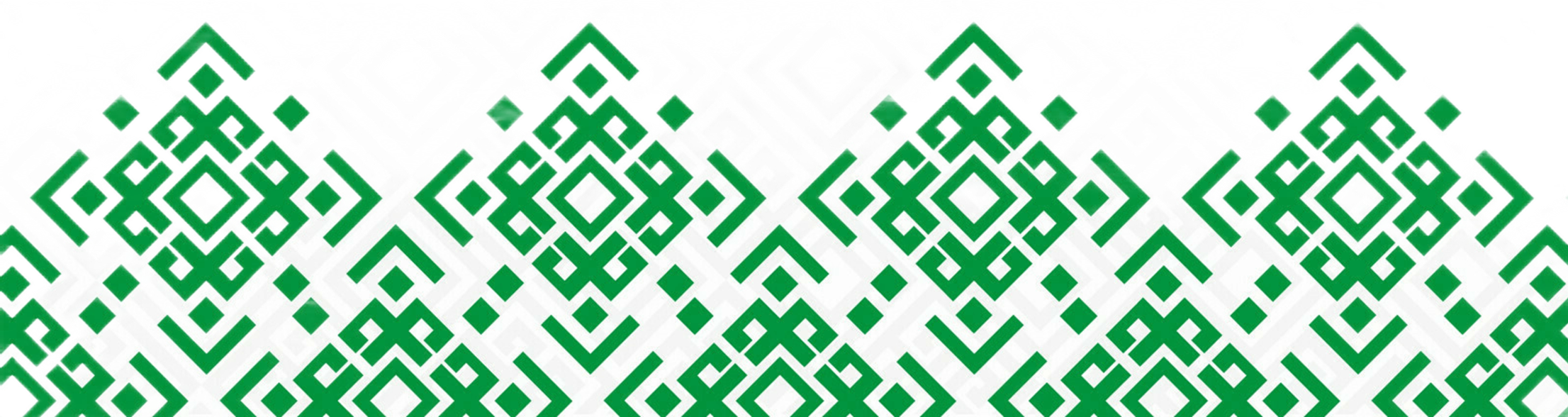 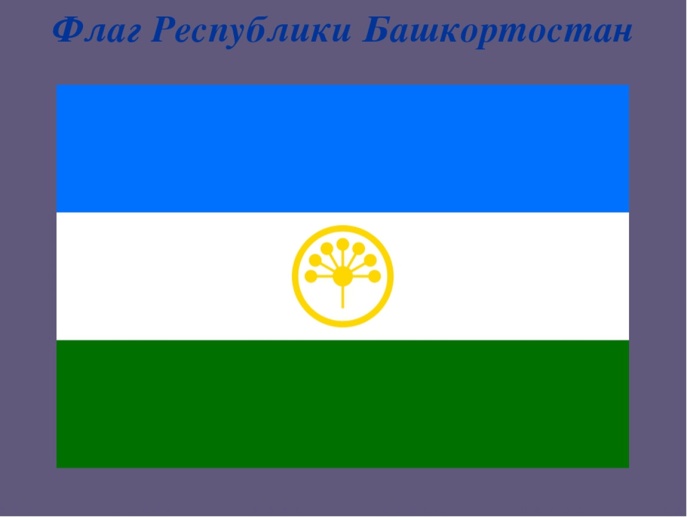 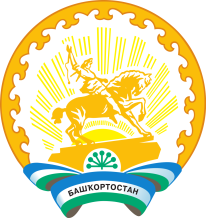 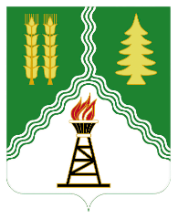 Семейно-консультативный центр 
«Краснокамская семья»
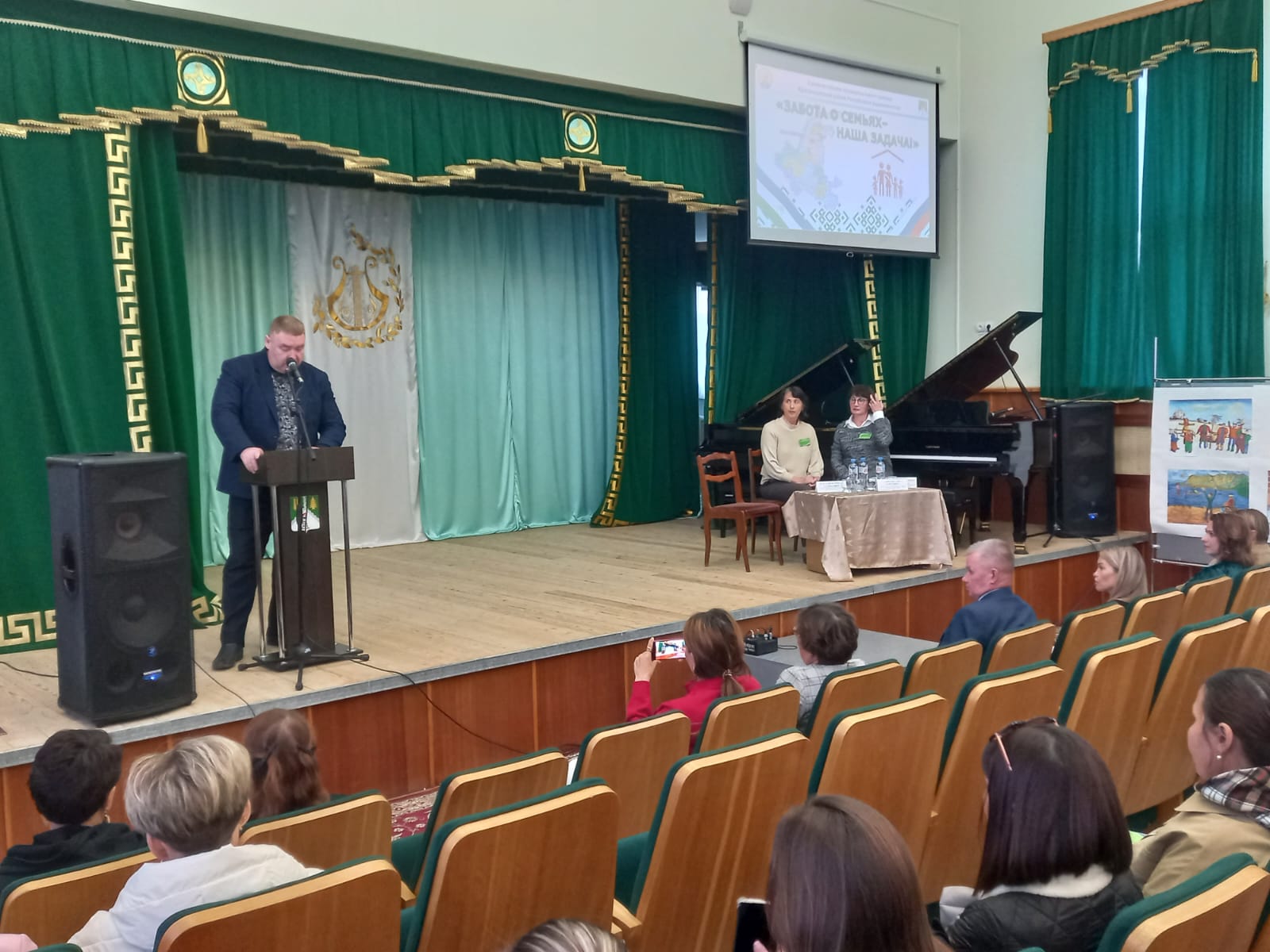 За 2024г. организовано  7 заседаний центра. Первое - установочное в с. Николо – Березовка и 6 выездных встреч по сельским поселениям района (с.Арлан, с.Кариево, с.Новонагаево, с.Куяново, с.Музяк, с.Новый  Янзигит). Темы встреч подбирались с учетом пожеланий и потребностей населения.
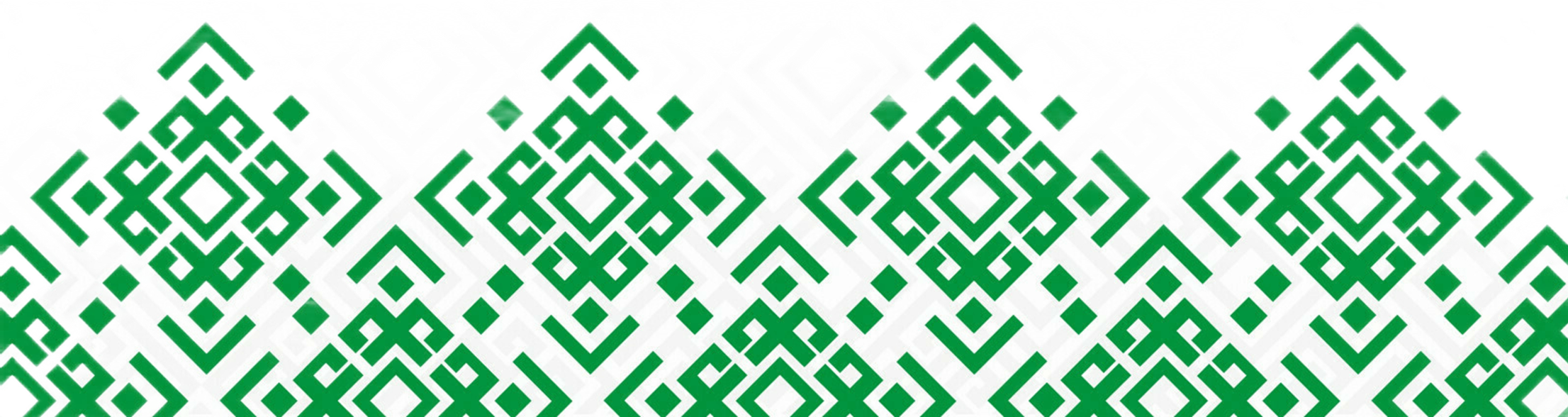 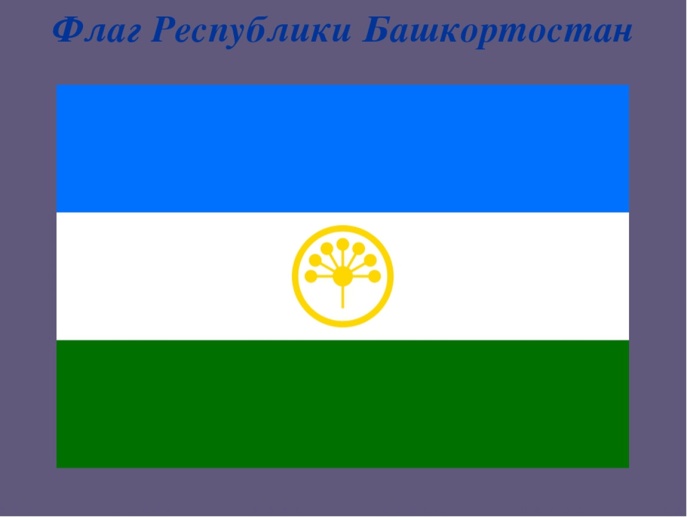 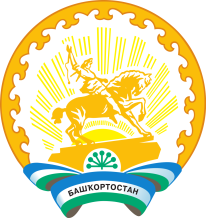 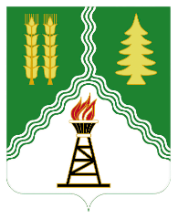 Семейно-консультативный центр 
«Краснокамская семья»
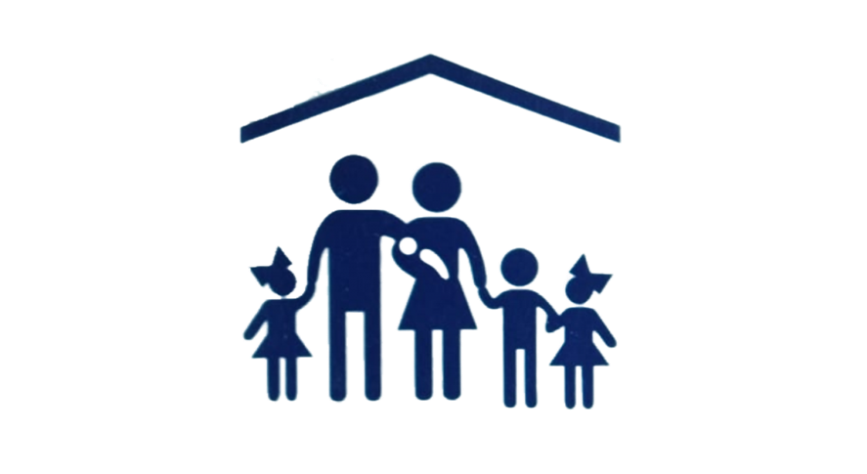 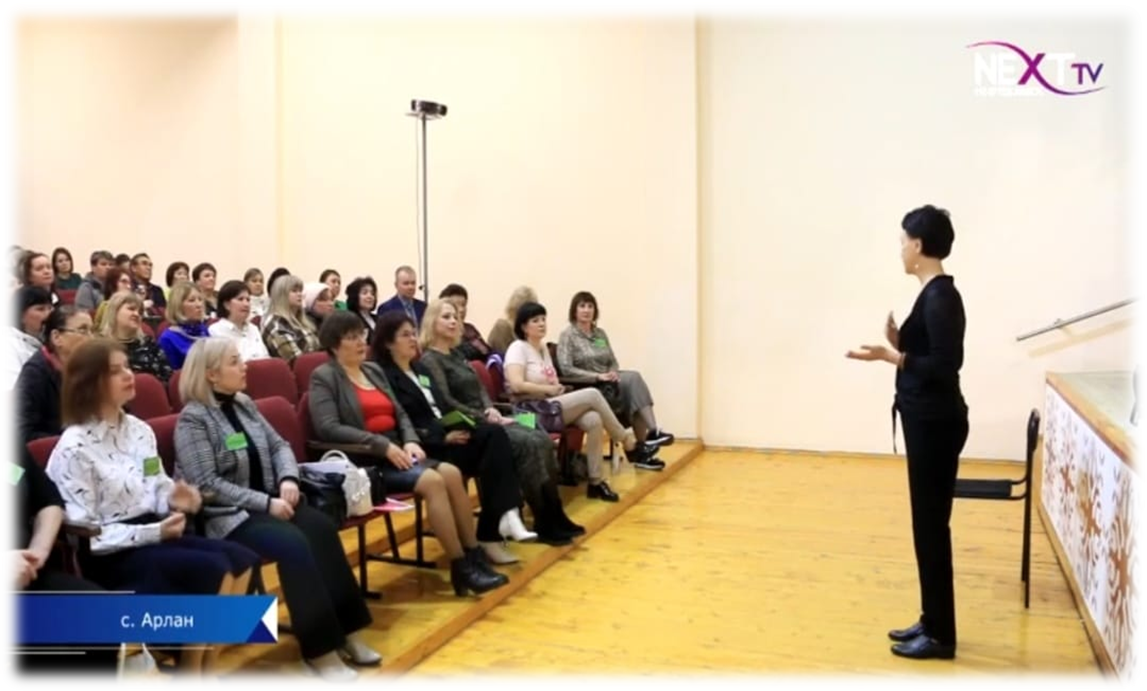 психологический тренинг с элементами практики «Энергетическое здоровье семьи. Антистрессовая терапия»
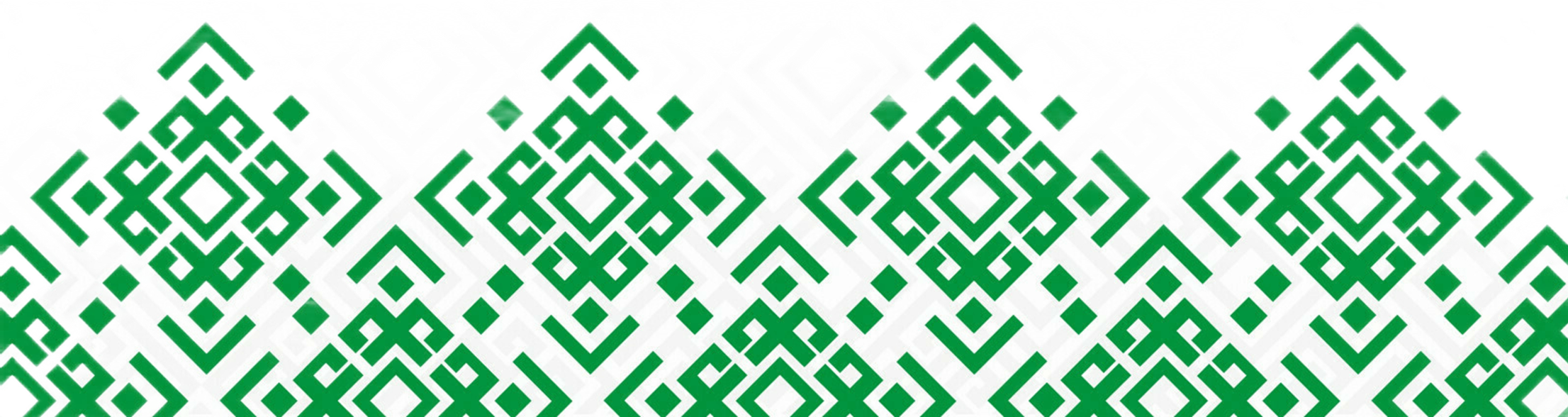 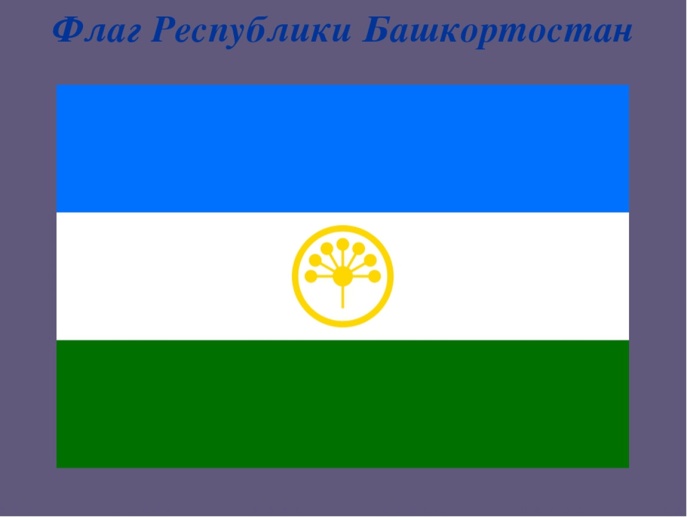 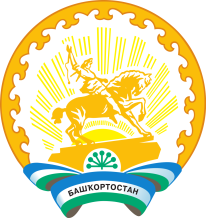 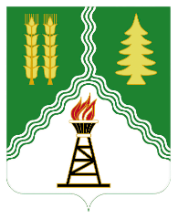 Семейно-консультативный центр 
«Краснокамская семья»
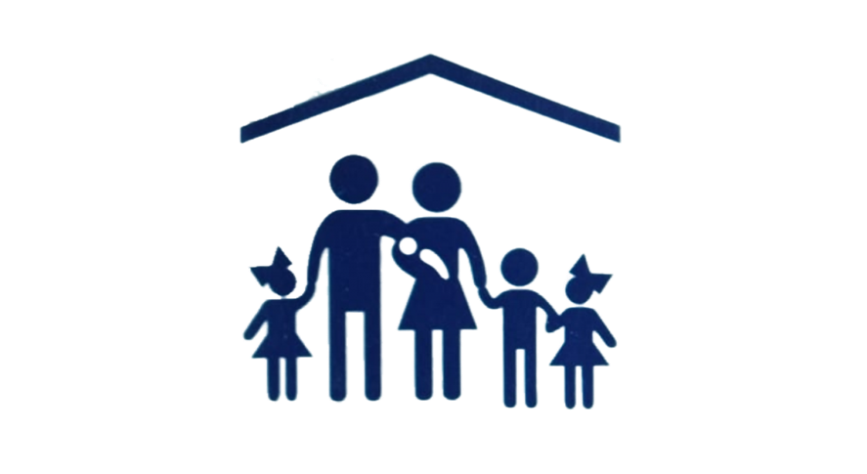 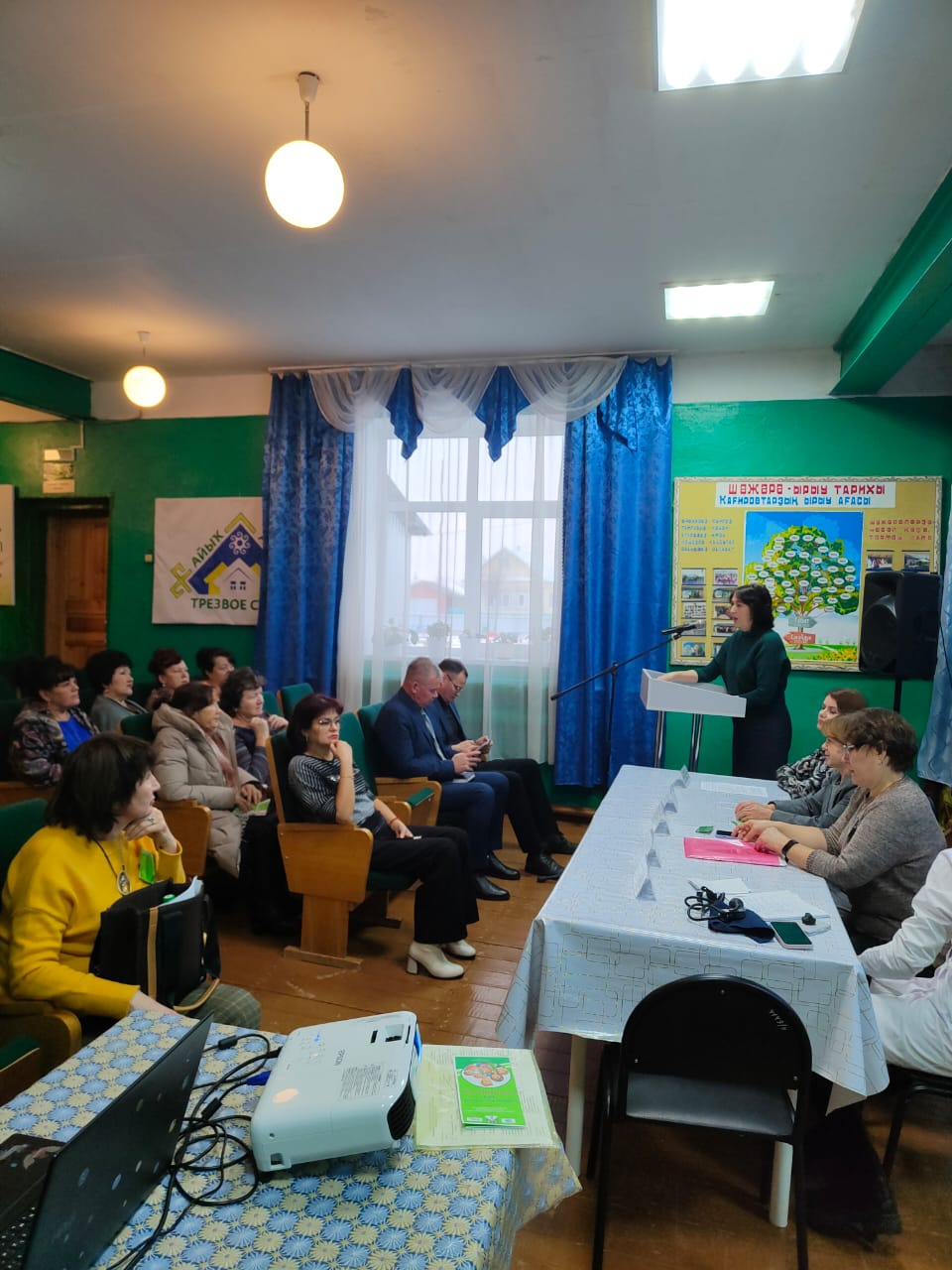 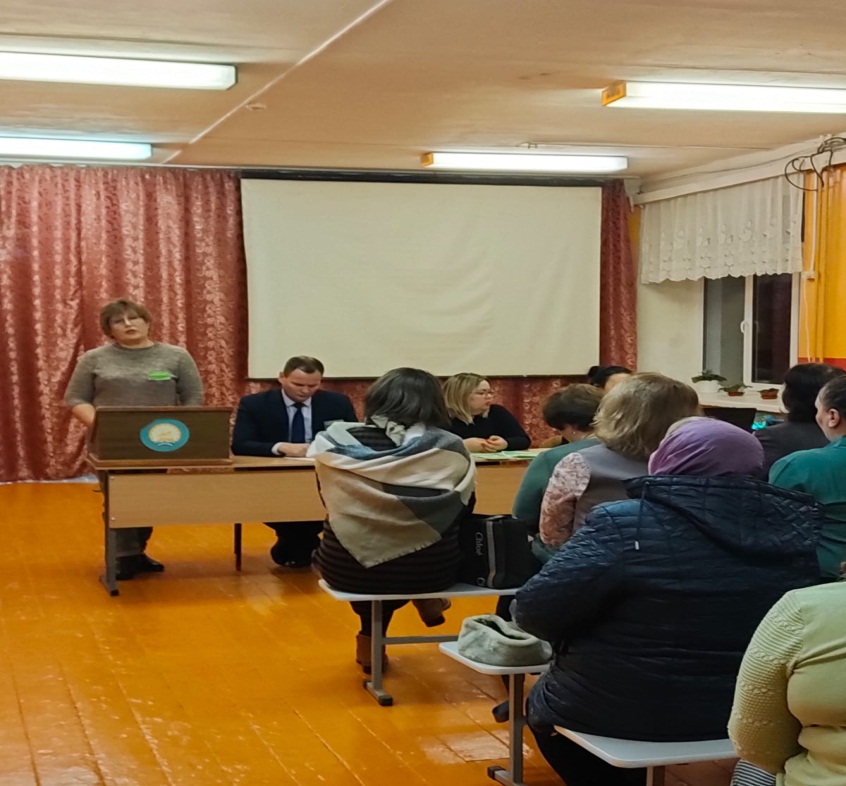 Актуальные вопросы:
«О направлениях службы занятости», «Меры социальной поддержки семьям с детьми», «О профилактике туберкулеза», «Истинные ценности семьи. Иметь, уметь, преумножать».
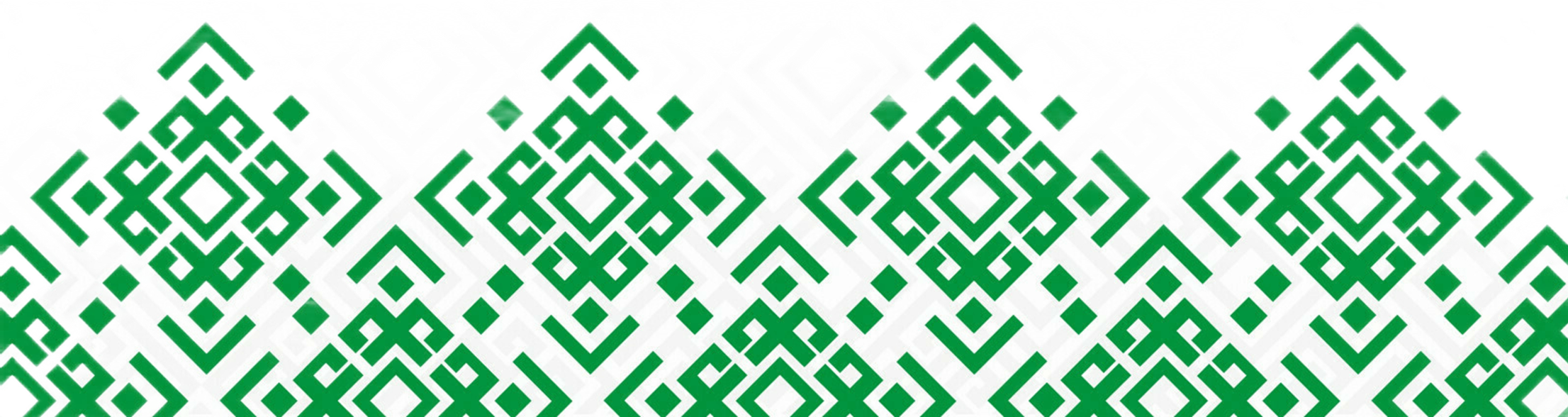 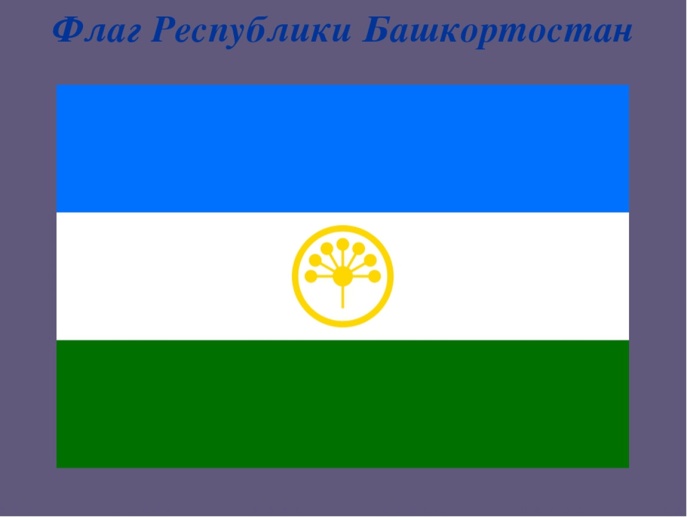 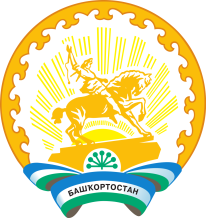 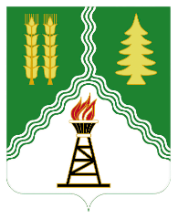 Семейно-консультативный центр 
«Краснокамская семья»
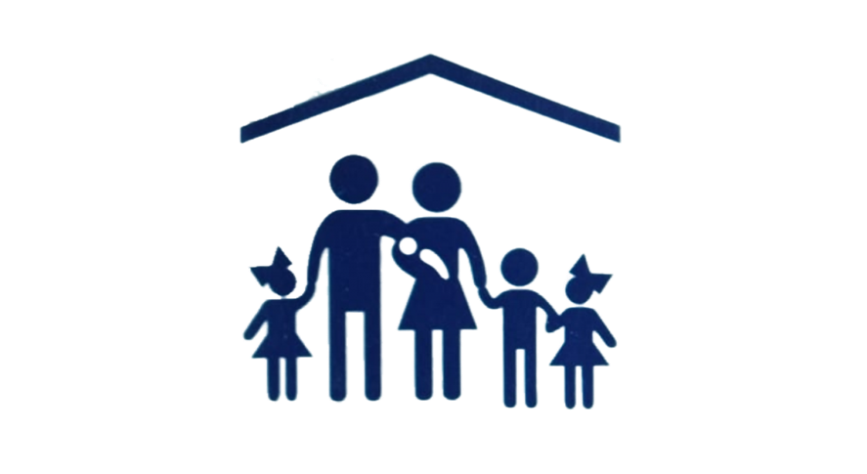 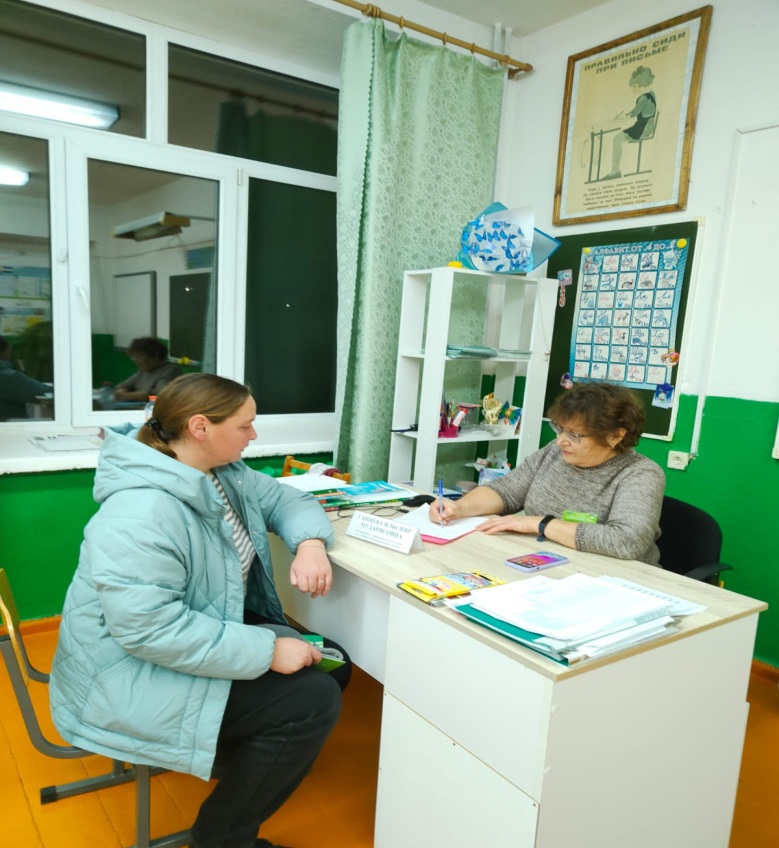 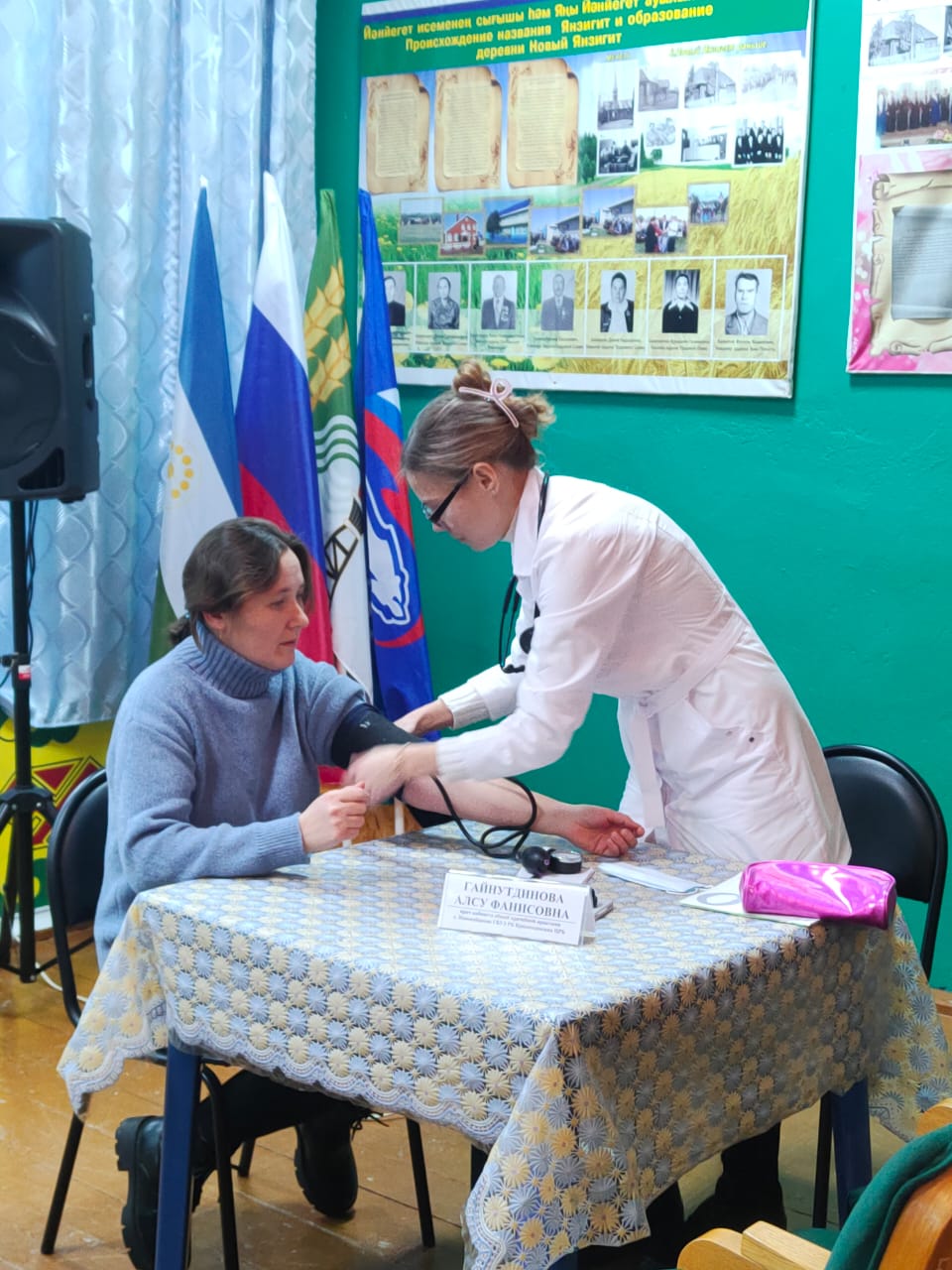 Во всех сельских поселениях были организованы консультации по площадкам со специалистами различных сфер
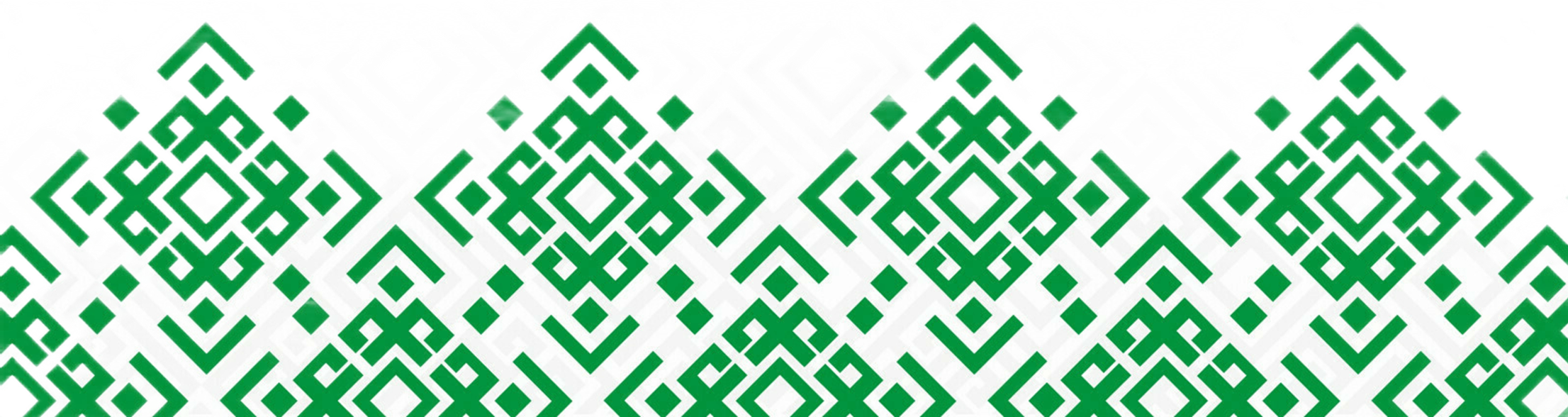 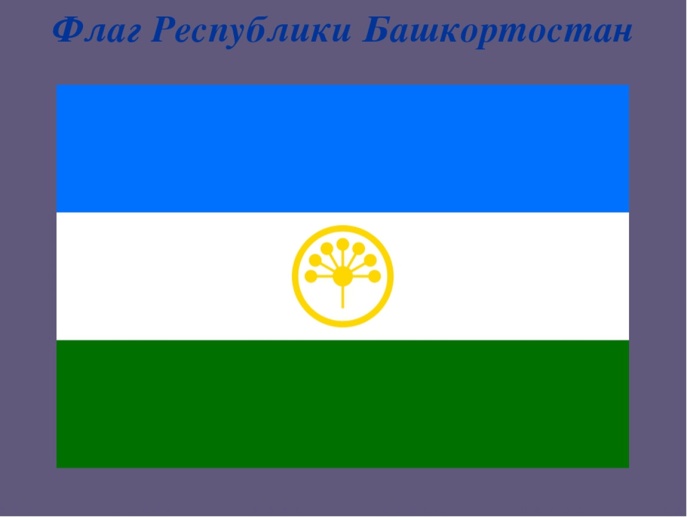 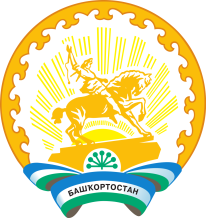 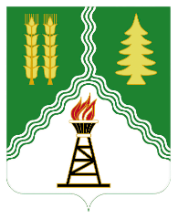 БЛАГОДАРЮ ЗА ВНИМАНИЕ!
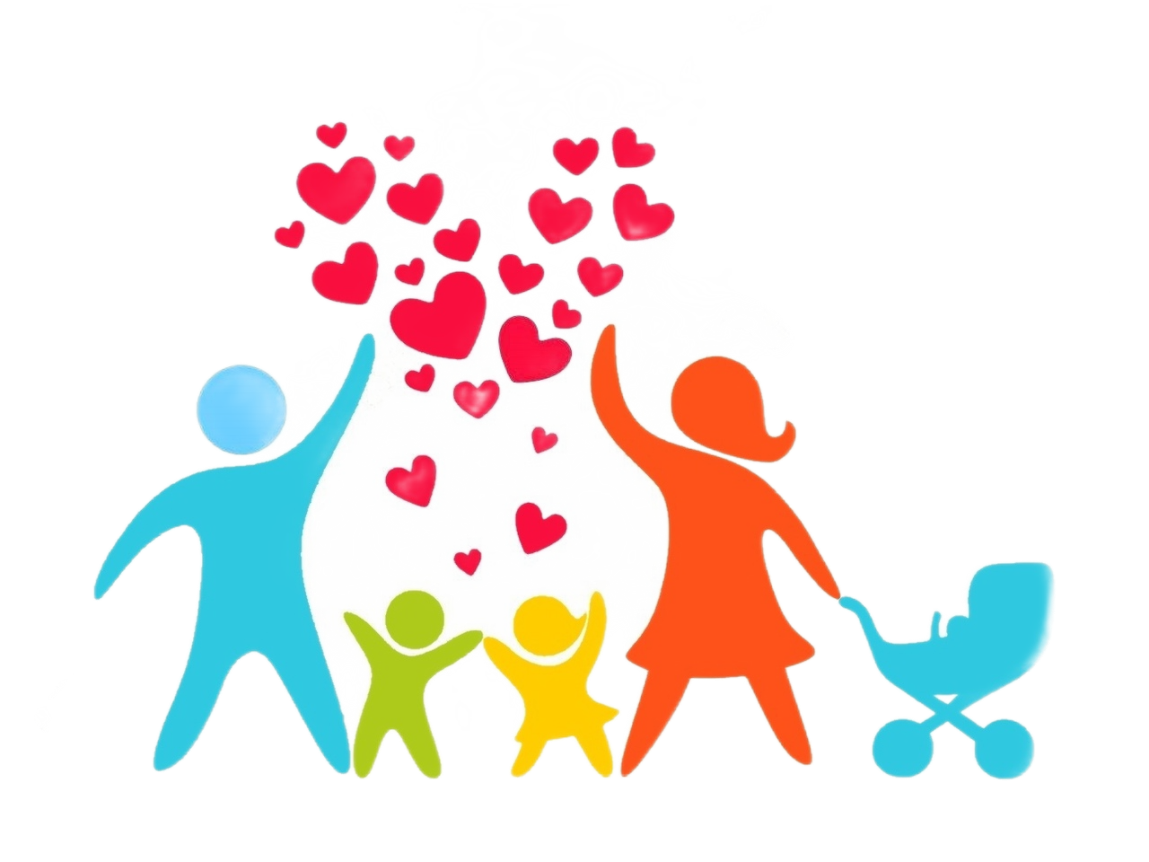 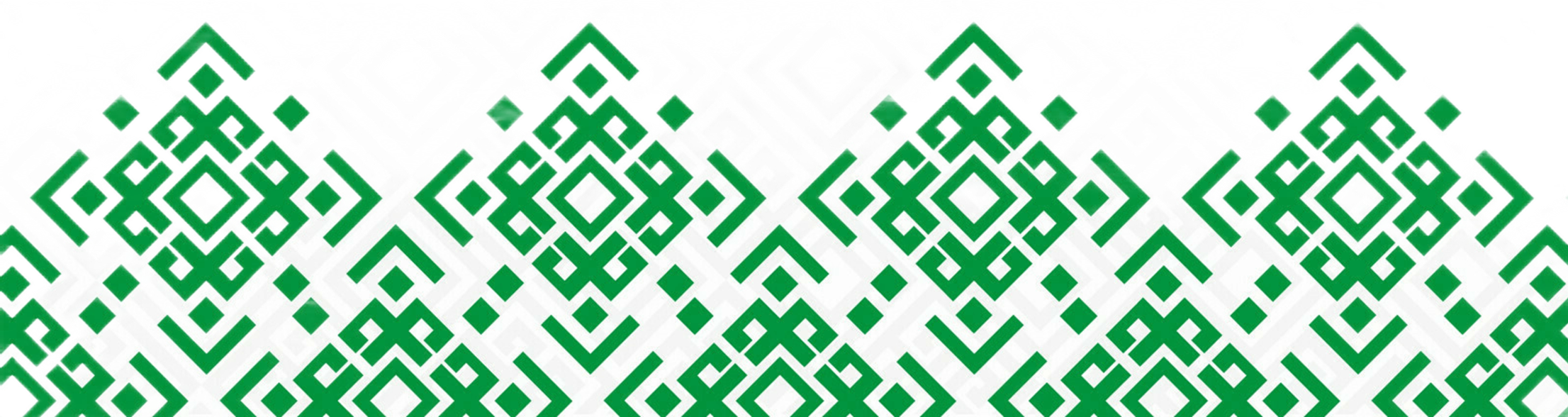 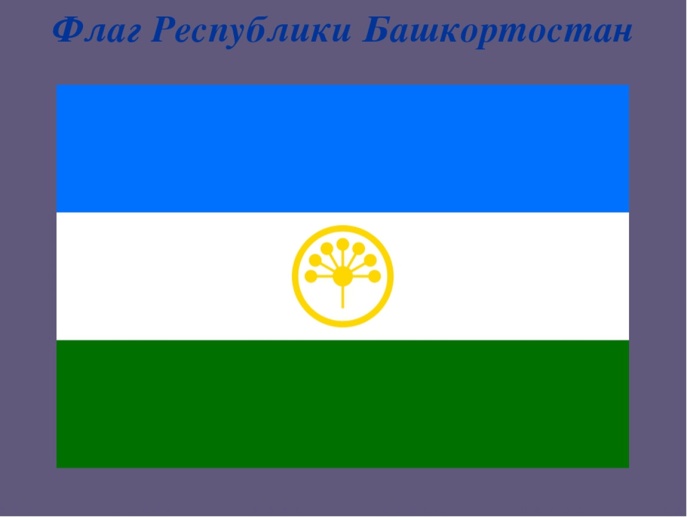